Downtown Ukiah streetscape project
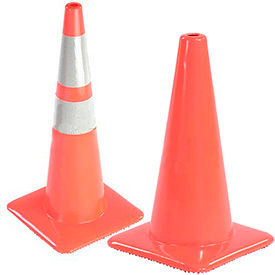 Shannon Riley
Deputy City Manager
City of Ukiah
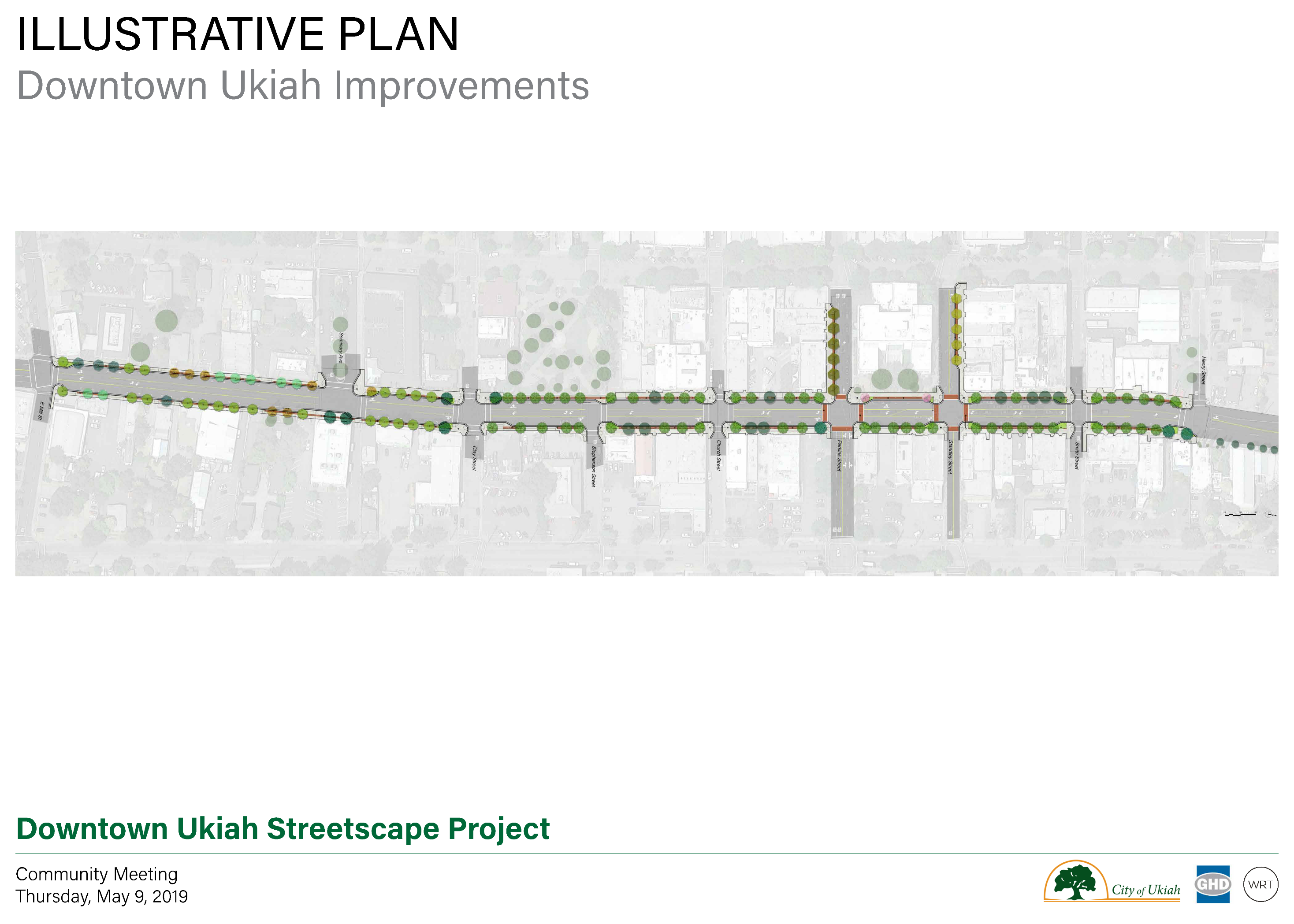 DOWNTOWN STREETSCAPE
[Speaker Notes: ADA ramps installation and upgrades are a requirement when a street is being overlayed]
Before:
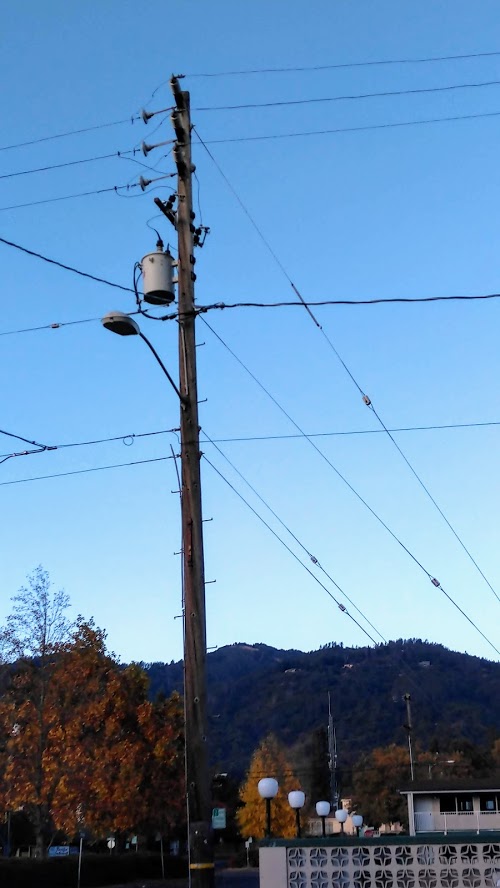 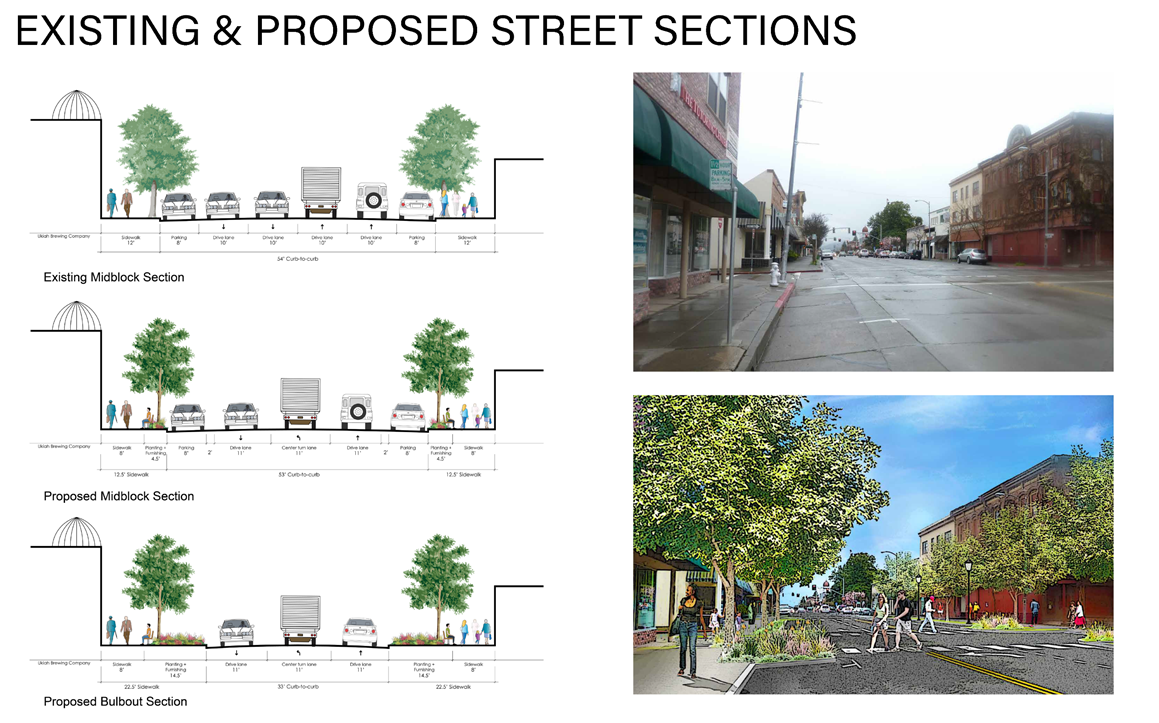 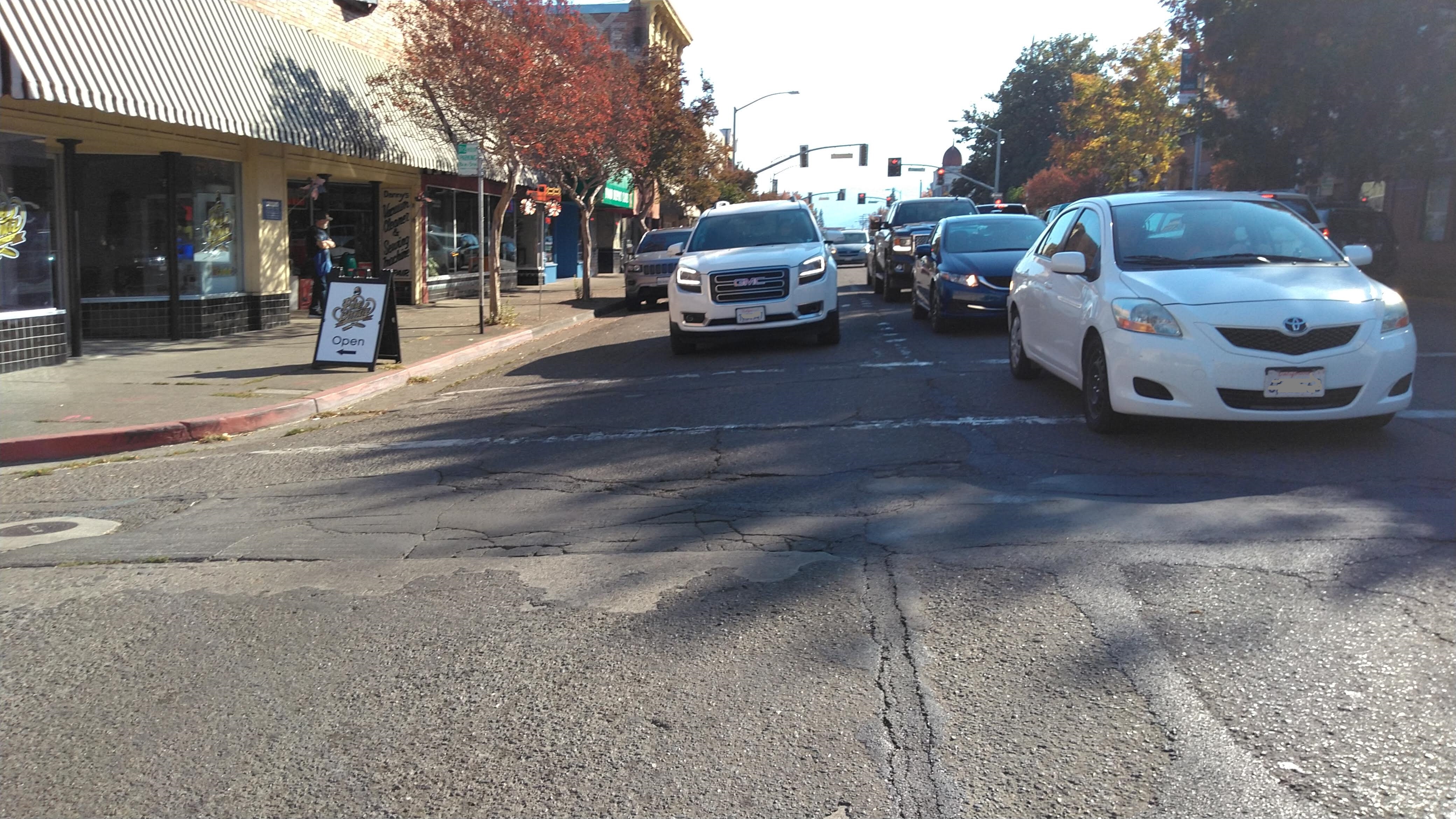 Former Hwy 101
100-year-old water and sewer lines
Unsafe
Barrier to economic development
Timeline
1969 - Ukiah “bypassed”—Hwy 101/State Street turned over to City when new freeway was developed 
2005 - State Street identified as a barrier to economic development and a safety concern
2008 - City awarded funds from (Mendocino Council of Governments) MCOG to study and recommend solutions for this important corridor
Timeline, continued
2009 - Downtown Streetscape Improvement Plan and Traffic Study was approved by City Council, after numerous workshops and Council meetings
2011 - City awarded $815,000 for project from MCOG 
2012 - City awarded $1,000,000 for project from CalTrans 
2013 - City awarded $1,369,000 for project from MCOG (for future phase)
2017 - City awarded $489,000 from MCOG
Timeline, continued
2018 - Environmental review 
2018 - Update provided to City Council; prepared to enter design phase 
Feb. 2019 - Update to City Council
May 2019 - City awarded additional $550,000 for project from MCOG 
May 2019 - Community Workshop
During:
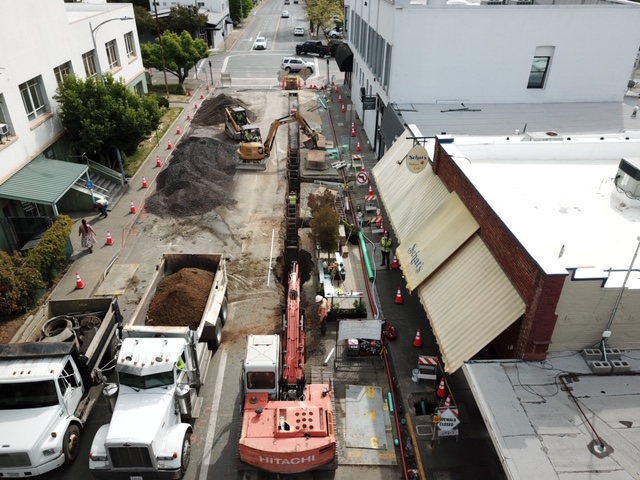 water and sewer lines replaced – electric utility undergrounded – sidewalks widened – new trees – wider sidewalks – pedestrian enhancements – new landscaping – new streetlights and traffic signals – new fire hydrants
During:
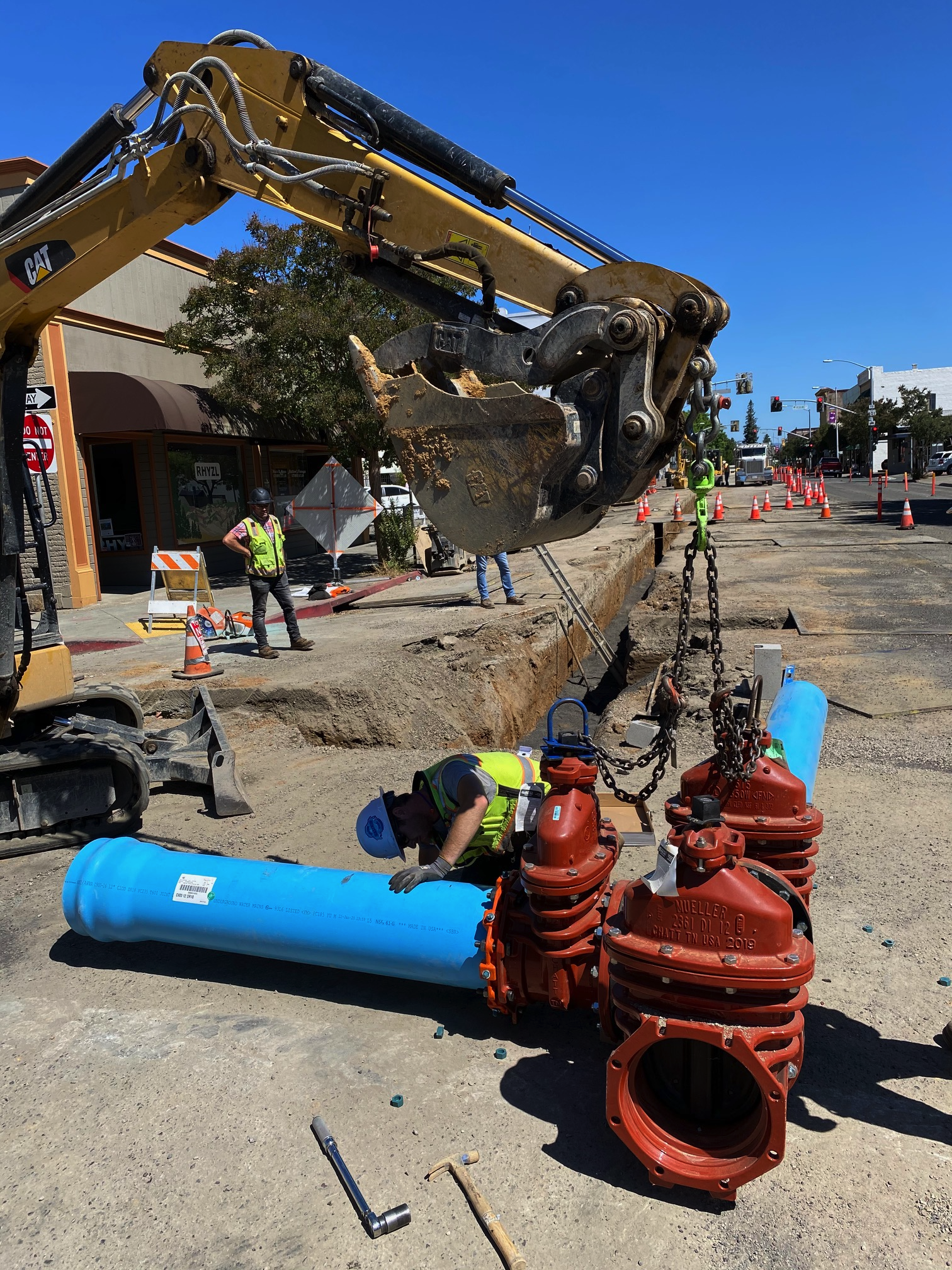 By the numbers:
10 years of planning
16 months of construction
66 weeks of emails and hand-delivering 175 flyers, rain or shine
After:
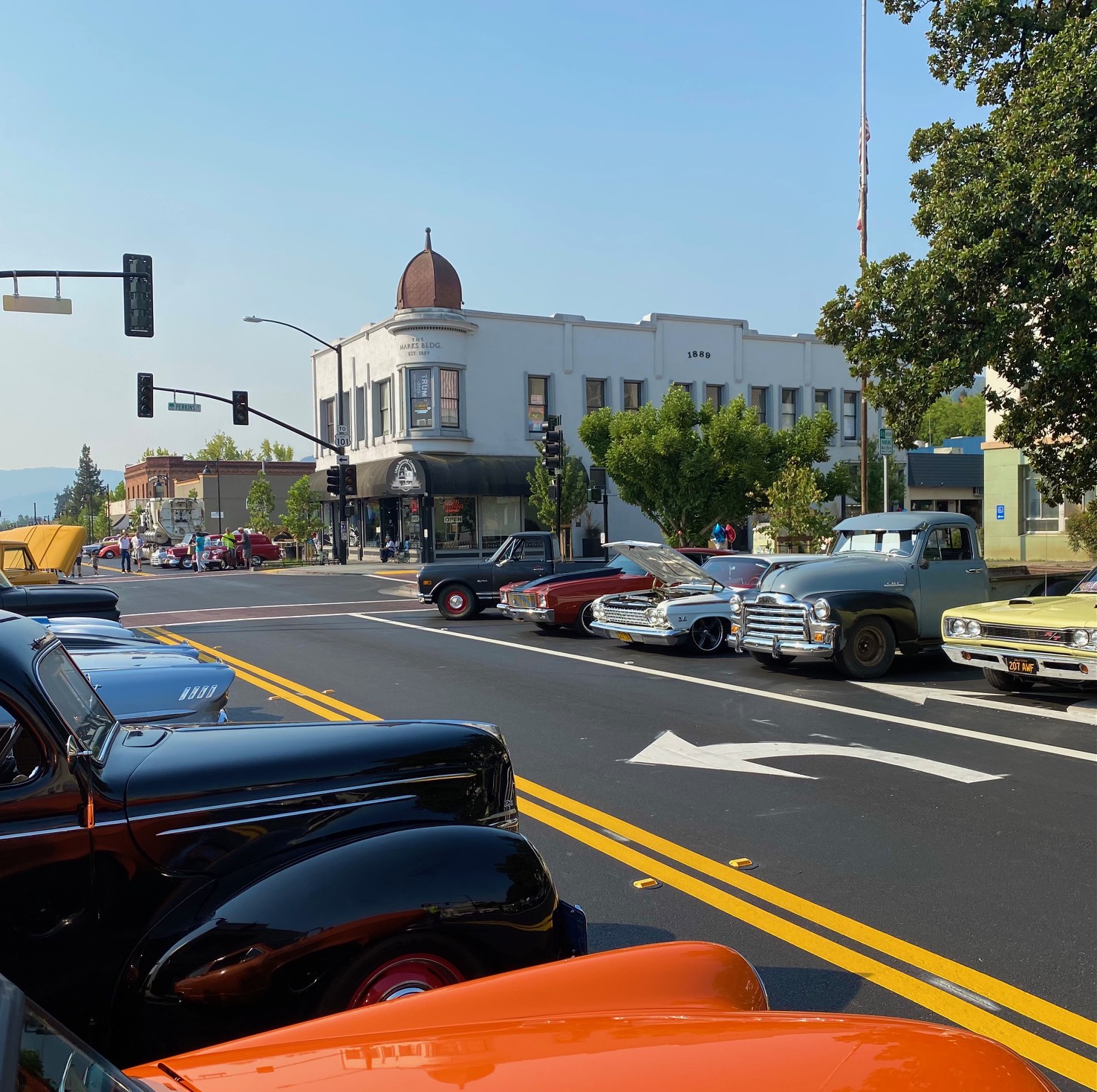 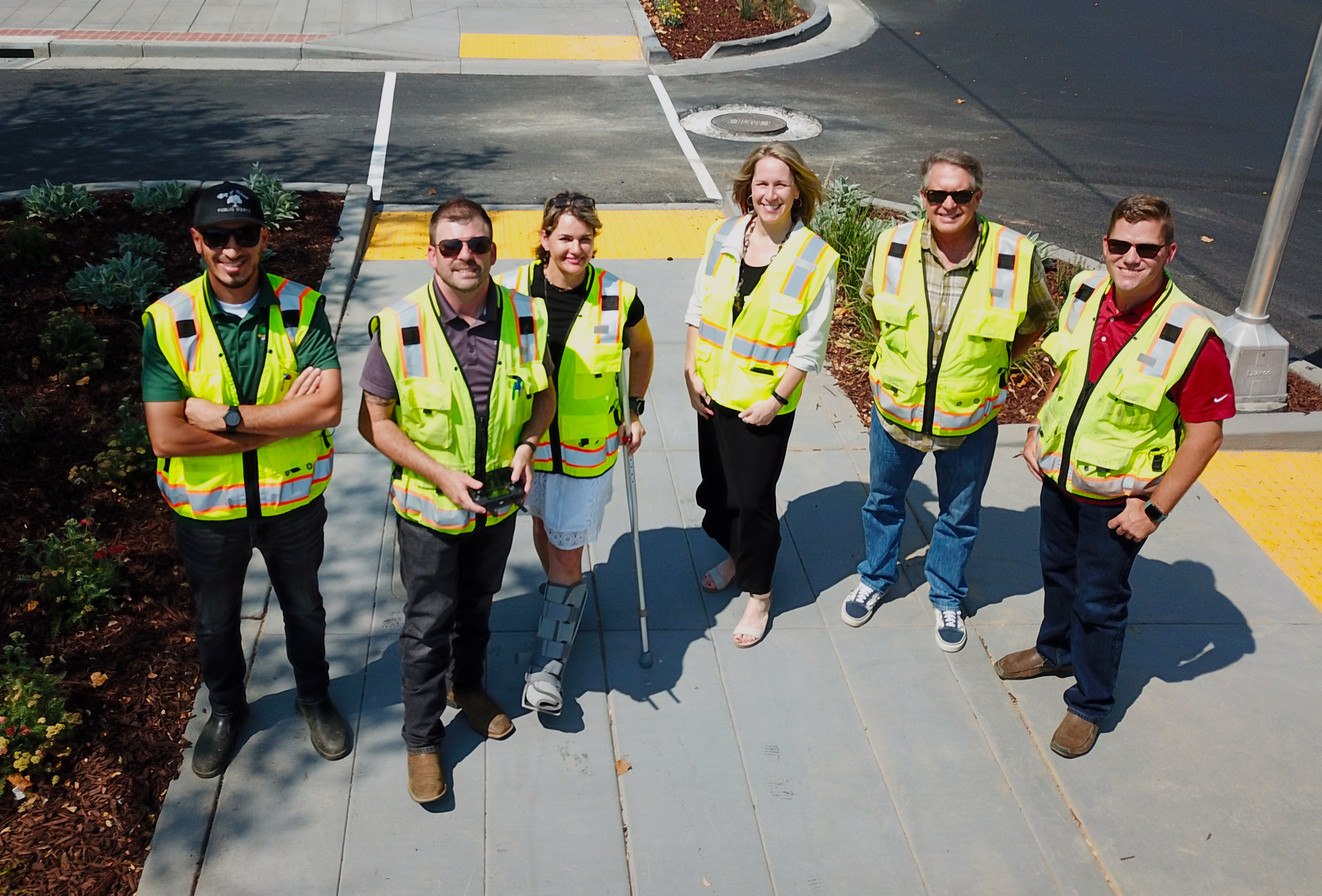 City of Ukiah Project Team
Thriving downtown, new economic activity, 
special events…on to Phase 2!
Funding
State Transportation Improvement Program (STIP)
Phase 1 initial funding:  $815,000; additional funding:  $489,000 (redistributed by MCOG from another project). 
 
This project will provide streetscape improvements in downtown Ukiah on State Street, Perkins Street, and Standley Street, including sidewalk widening, curb ramps and bulb outs, street lights, street furniture and tree planting.
 
Phase 2 State Street from Norton to Henry and on State Street from Mill to Gobbi:  $1,369,000 
 
Phase 2 will construct streetscape improvements on State Street from Norton to Henry and on State Street from Mill to Gobbi, including sidewalk widening, curb ramps and bulb outs, street lights, street furniture and tree planting.
[Speaker Notes: ADA ramps installation and upgrades are a requirement when a street is being overlayed]
Funding
Highway Safety Improvement Program (HSIP)
 
$900,000 in Federal Funds
$100,000 in local funds
 
The proposed HSIP project includes a road diet between Henry Street and Mill Street that will transform the existing four-lane road into a three-lane road with one travel lane in each direction and a two way left-turn lane in the center, while still maintaining on-street parking.  Project includes traffic signal modifications.
[Speaker Notes: ADA ramps installation and upgrades are a requirement when a street is being overlayed]
Funding
Additional Sources of Funding
 
Measure Y (dedicated sales tax)
Bond funds
Utility (water, sewer, electric) funds
[Speaker Notes: ADA ramps installation and upgrades are a requirement when a street is being overlayed]
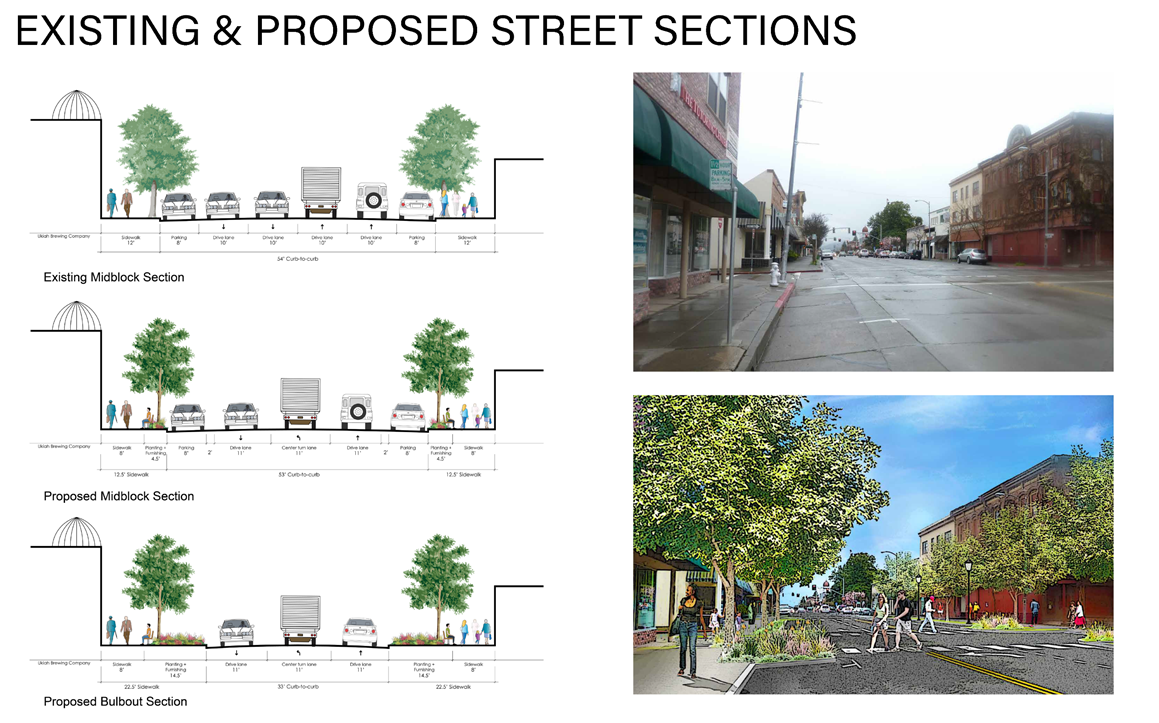 After:
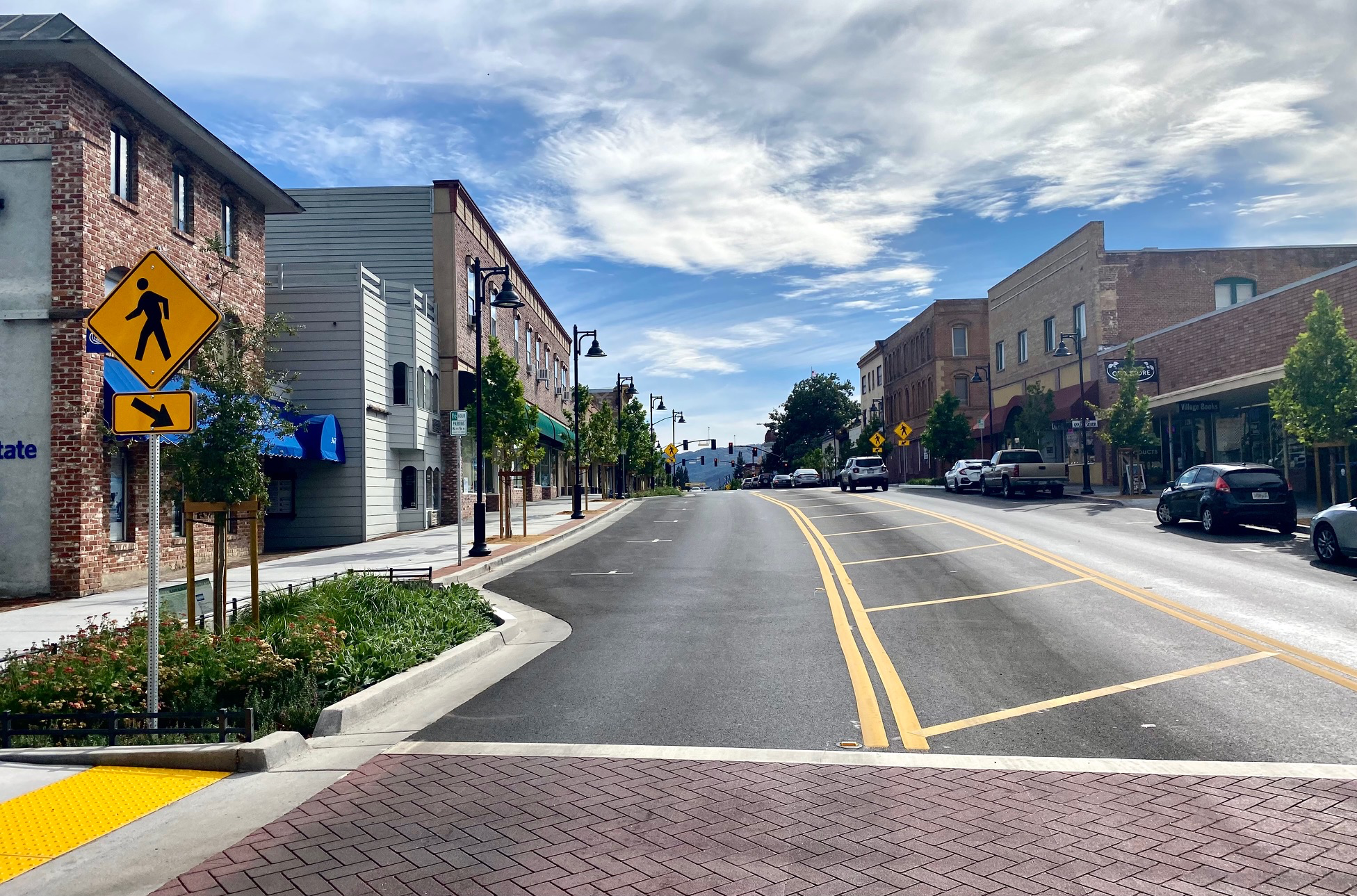 A dramatic transformation!
Questions?
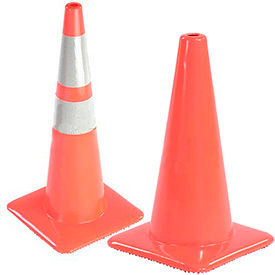 Shannon Riley
Deputy City Manager
City of Ukiah